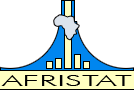 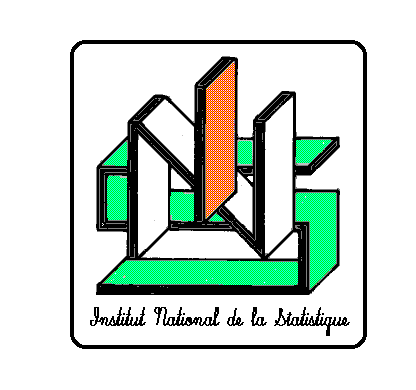 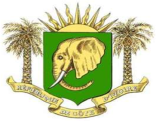 ATELIER RÉGIONAL SUR LES COMPTES NATIONAUXEnquête auprès des Institutions Sans But Lucratif (ISBL)                        Cotonou, du 1er au 5 juillet 2019                                                 Présenté par: KOTO Ehou M’boya                                                                 KATCHIRE Serena MichelleINSTITUT NATIONAL DE LA STATISTIQUE CÔTE D’IVOIREDirection de la Comptabilité Nationale
Institut National de la Statistique
République de Côte d'Ivoire
Union -Discipline - Travail
1
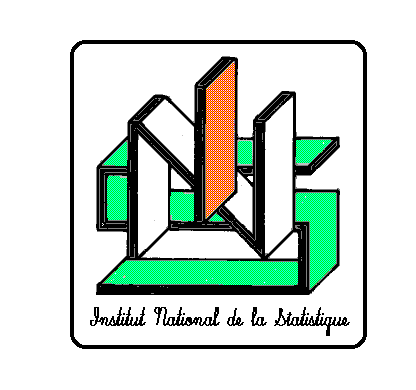 Plan de la présentation
Contexte et justification
Objectifs 
Généralités sur les ISBL;
Méthodologie de l’enquête;
Aspects organisationnels;
Variables du questionnaire.
2
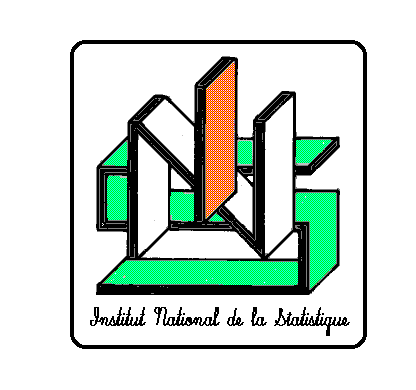 Contexte et justification
Le changement d’année de base des CNA et leur migration vers SCN 2008 qui sont en cours de réalisation par l’INS, nécessitent d’importantes données structurelles notamment celle des Institutions Sans But Lucratif (ISBL).

L’estimation de la contribution des ISBL dans les comptes nationaux actuels de la Côte d’Ivoire repose sur des structures datant de 1996 (année de base des comptes). Ces comptes sont élaborés selon le système de comptabilité nationale 1993 (SCN 1993). 

Or, la cartographie des ISBL dans l’activité économique ivoirienne a connu beaucoup de mutations ces dernières années. Ces récentes évolutions économiques sont accentuées par  l'adoption de nouveaux référentiels tels que le système de comptabilité nationale 2008 (SCN 2008) qui distingue les ISBL au service des ménages des ISBL au service des entreprises ou contrôlées et financées par les administrations publiques.

Il s’avère donc indispensable de tenir compte de ces différentes évolutions afin de mettre à jour la contribution des ISBL dans le Produit Intérieur Brut (PIB) dans le cadre du changement de l’année de base des comptes nationaux et du passage au SCN 2008.
3
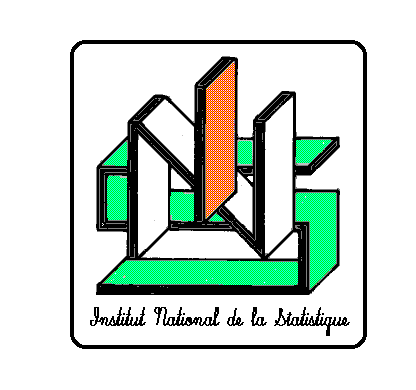 Objectifs
Objectif  général

Produire des informations permettant de déterminer la structure du compte de production et d’exploitation des ISBL dans les comptes nationaux. 

Objectifs spécifiques

Déterminer  les dépenses des ISBL ;
Déterminer les recettes des ISBL ;
Déterminer les revenus de la propriété des ISBL ;
Déterminer la Formation Brute de Capital Fixe (FBCF) des ISBL ;
Déterminer l’effectif des employés des ISBL.
4
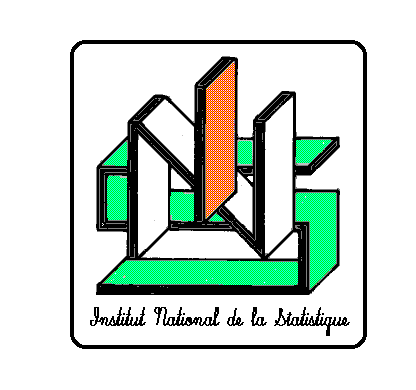 3.GENERALITES SUR LES ISBL(1/2)
Définition
Les ISBL sont des entités juridiques ou sociales créées dans le but de produire des biens ou des services, dont le statut ne leur permet pas d’être une source de revenu, de profit ou d’autre forme de gain financier pour les unités qui les créent, les contrôlent ou les financent.
Elles peuvent être créées par des ménages, des sociétés ou des administrations publiques, mais les raisons qui conduisent à leur création sont diverses. Par exemple, des ISBL peuvent être créées pour : (i) fournir des services au bénéfice des personnes ou des sociétés qui les contrôlent ou les financent ; (ii) des fins caritatives, philanthropiques ou sociales, (iii) fournir des biens ou des services à d’autres personnes dans le besoin ; (iv) assurer des services de santé ou d’éducation contre rémunération, mais pas pour en tirer profit ; (v) promouvoir les intérêts de groupes de pression économiques ou politiques, etc..
5
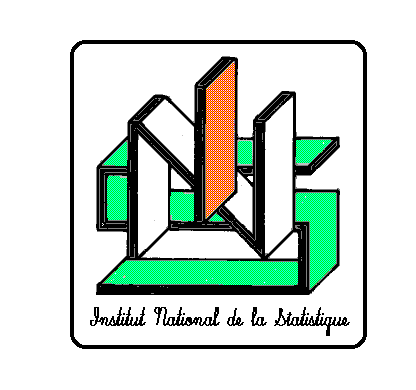 3.GENERALITES SUR LES ISBL(2/2)
Classification des ISBL
Selon la Classification Internationale des Organismes Sans But Lucratif des Nations Unies, les ISBL sont scindés en 12 grands groupes en fonction leur domaine d'activité: 

Groupe 1 : Culture, sports et loisirs 
Groupe 2 : Education et recherche 
Groupe 3 : Santé 
Groupe 4 : Services sociaux 
Groupe 5 : Environnement 
Groupe 6 : Développement et Logement 
Groupe 7 : Droit, Défense des citoyens et des consommateurs et Politique 
Groupe 8 : Intermédiaires philanthropiques et Promotion du bénévolat 
Groupe 9 : Activités internationales 
Groupe 10 : Religion 
Groupe 11 : Associations économiques et professionnelles, Syndicats 
Groupe 12 : Entités non classées ailleurs
6
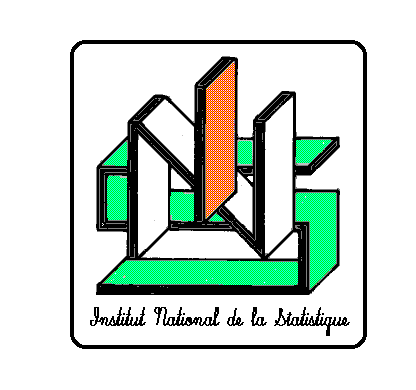 4. METHODOLOGIE DE L’ENQUETE(1/5)
Collecte administrative
La collecte administrative s’effectue auprès des structures issues des onze (11) catégories des ISBL (nomenclature ICNPO) hormis celles relatives à la catégorie « Religion » qui font l’objet d’une enquête. 
Sont concernées par cette collecte, les structures relevant de la santé, de l’éducation, des sports, de l’environnement, de la culture, des affaires sociales et de la construction (Logement). 
De même, les partis politiques, les associations de défense des consommateurs et des droits des citoyens, les syndicats ainsi que les associations œuvrant pour le développement économique, la promotion du bénévolat et celles exerçant des activités internationales font également l’objet de collecte de données. 
 
A partir du répertoire des ISBL, un tirage aléatoire simple a permis de déterminer les ISBL à enquêter.  Concernant les ISBL issues des catégories santé et syndicat des transporteurs, une exploitation des bases de données disponibles permettra d’estimer les variables clés de l’enquête.
7
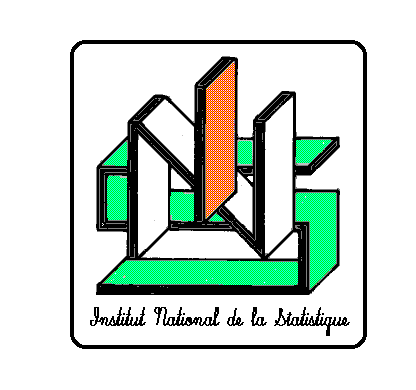 4. METHODOLOGIE DE L’ENQUETE(2/5)
Collecte administrative
Déroulement de la collecte
Des courriers signés par le Directeur Général de l’INS accompagnés de questionnaires ont été envoyés aux responsables des structures identifiées formellement et disponibles dans notre répertoire. 
Des agents de collecte ont été chargés de faire le suivi de ces courriers et apporter au besoin un appui technique aux personnes ressources desdites structures pour la collecte des données. 
Les informations à collecter portent principalement sur les recettes et les dépenses des ISBL, sur l’effectif des employés, les revenus de la propriété et sur les investissements réalisés au cours des cinq (5) dernières années (2015- 2016-2017-2018-2019). 
 
Douze (12) agents de collecte repartis en trois (3) équipes et deux (2) superviseurs ont été affectés à la collecte administrative.
8
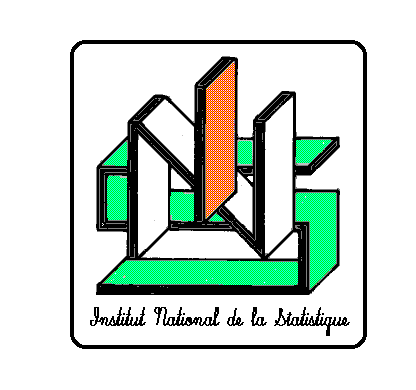 4. METHODOLOGIE DE L’ENQUETE(3/5)
Enquête auprès des ISBL relevant de la Religion 
Dans le cadre de cette enquête, les unités à interviewer concernent les organisations et associations religieuses exerçant sur le territoire géographique de la Côte d'Ivoire.

Un sondage aléatoire simple est retenu pour la détermination des ISBL de ce secteur. Les exigences de l’étude impliquent une représentativité de l’échantillon au niveau du district statistique.

La base de sondage de l’étude est  issue de la cartographie du Recensement Général de la Population et de l’Habitat 2014 (RGPH 2014).
9
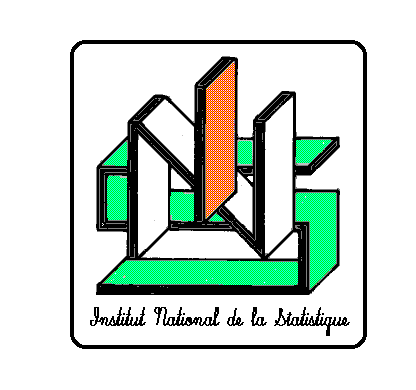 4. METHODOLOGIE DE L’ENQUETE(4/5)
Enquête auprès des ISBL relevant de la Religion 
Dans chaque district, le choix des ZD s’est fait par un tirage systématique. 
Ainsi, 49 ZD ont été sélectionnées pour être dénombrées et enquêtés par district, soit un total de 686  ZD sur le territoire national. 
Dans chaque ZD, toutes les églises, mosquées et confessions religieuses sont enquêtées.
10
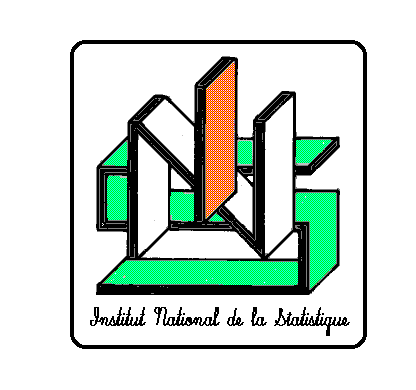 4. METHODOLOGIE DE L’ENQUETE(5/5)
Enquête auprès des ISBL relevant de la Religion 
Déroulement de la collecte
La collecte de données s’effectue à l’aide de questionnaires à administrer aux responsables des organisations et associations religieuses qui se retrouvent dans l’ensemble des ZD.
Les équipes enquêtent toutes les organisations et associations religieuses dans les ZD par la méthode de balayage.  
Au total, quatre-vingt-huit (88) agents de collecte repartis en vingt-deux (22) équipes et quatorze (14) superviseurs ont été  recrutés pour la réalisation de l’opération.
11
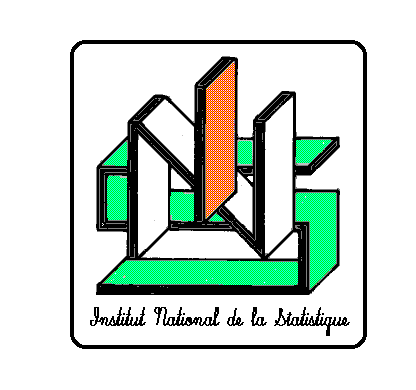 5. ASPECTS ORGANISATIONNELS
Pour mieux maîtriser le calendrier de collecte, assurer un meilleur contrôle et une coordination efficiente des travaux, l'organisation mise en place relative à la phase de terrain comporte deux (2) niveaux de personnel :
Personnel d’encadrement
Le personnel d’encadrement a un rôle important dans le processus de collecte de données. Il mène des actions d’appuis institutionnels, techniques et de sensibilisations auprès des différentes structures au cours de la collecte administrative et de l’enquête de terrain. Il est composé de neuf (9) coordonnateurs, quatorze (14) Directeurs Régionaux et de seize (16) superviseurs.
Personnel de collecte
Le personnel de collecte comprend les chefs d’équipe et les agents de collecte.
12
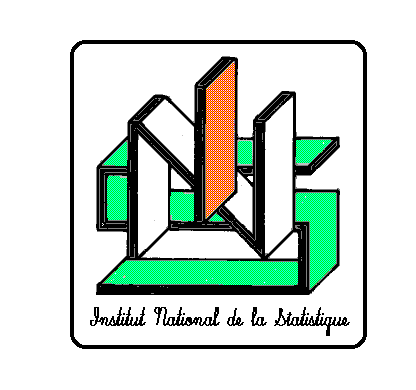 6. VARIABLES DU QUESTIONNAIRE
Les variables du questionnaire sont structurées en huit(08) sections.

Section A : Identification et renseignements de contrôle ;
Section B : Identification de l’ISBL ;
Section C : Domaine d’activités ;
Section D : Informations sur le promoteur ou le principal dirigeant/ fondateur/ président / propriétaire et les bénéficiaires ;
Section E : personnel ;
Section F : dépenses de l’institution ;
Section G : ressources de la structure ;
Section H : transferts.
13
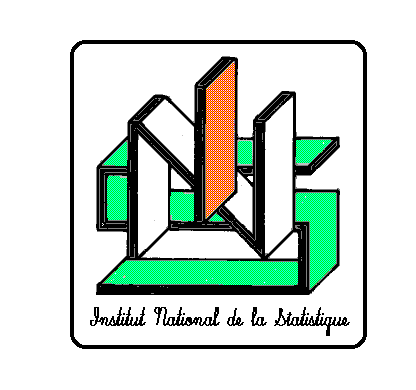 Merci pour votre attention!!!
14